Upcycling steel with additive manufacturing
For a more sustainable future
The Team
AMI team – Additive Manufacturing Intelligence
Ethan
Thomas
Knut
Vera
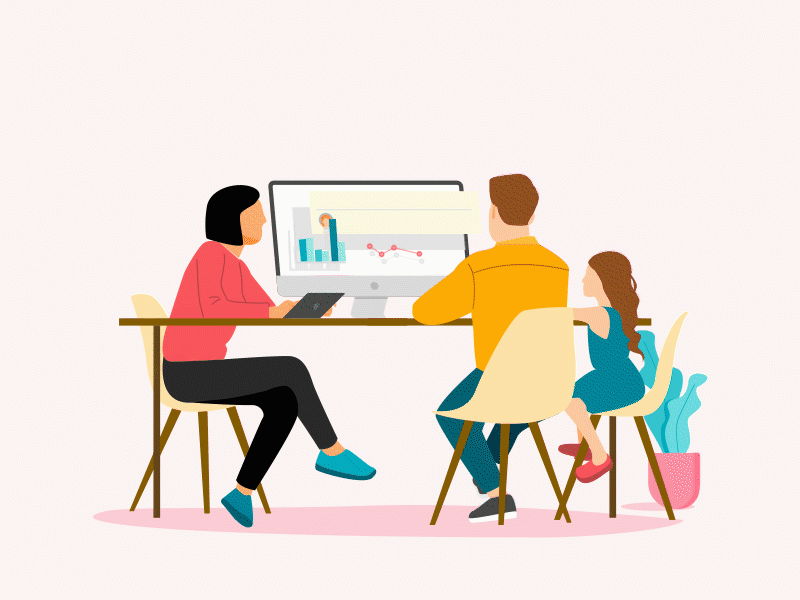 Design Process
Reclaimed and reinforced steel
All steel is reclaimed
Reinforced, strengthened with additive manufacturing
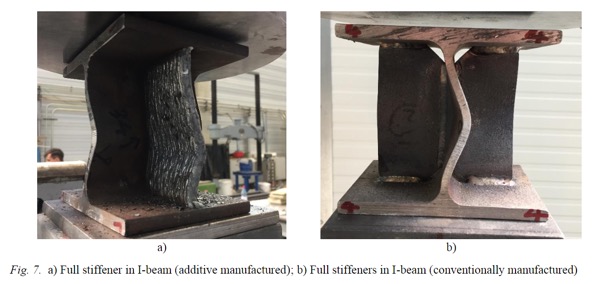 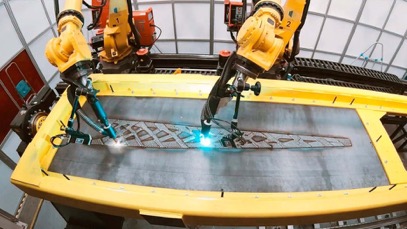 Community and AI Driven Design
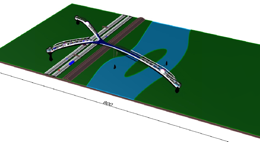 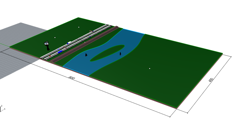 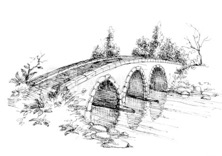 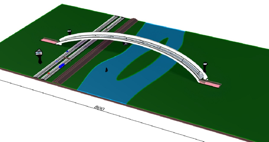 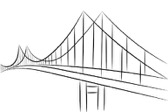 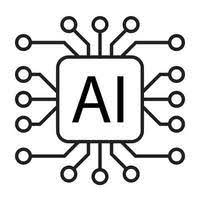 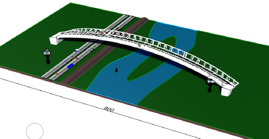 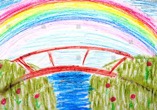 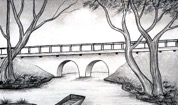 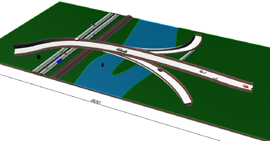 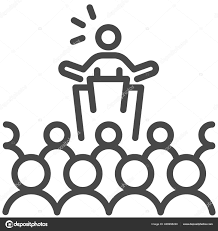 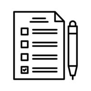 Optimisation
Path Layout:
Entrance position
Pillar distribution
Height at intersection point

Structural:
Cross-sections





Constraints:
Path inclination
Road clear height
River clear height
Design Exploration
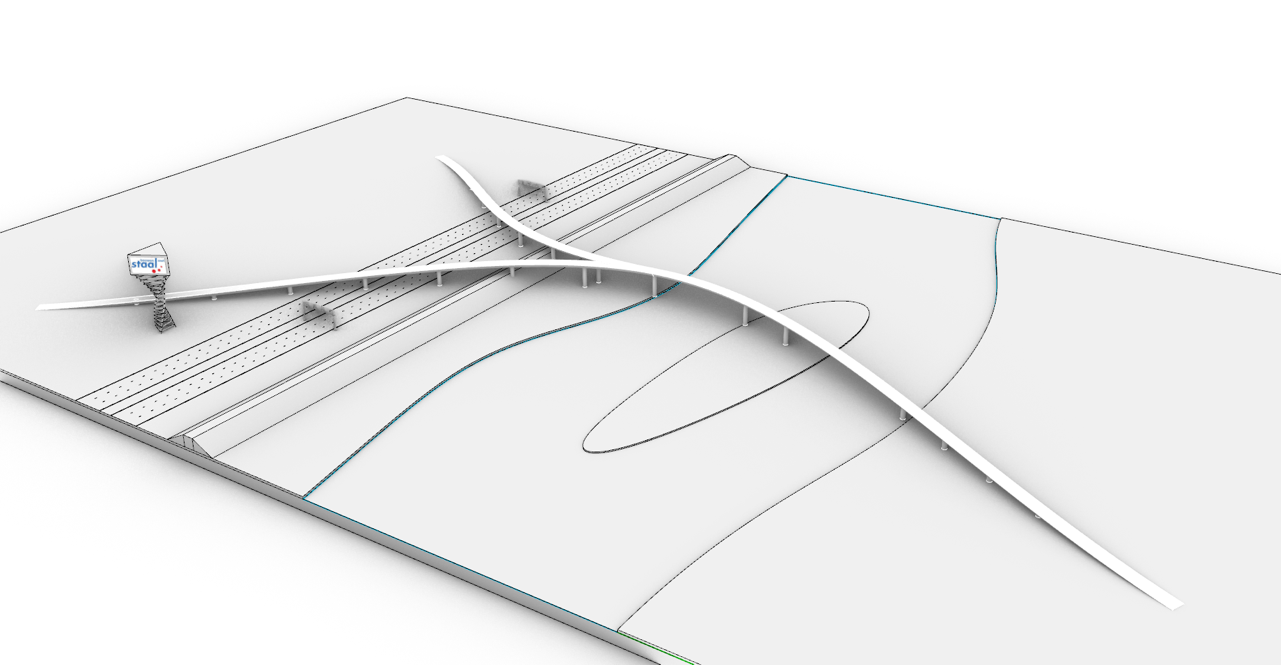 Optimised Path
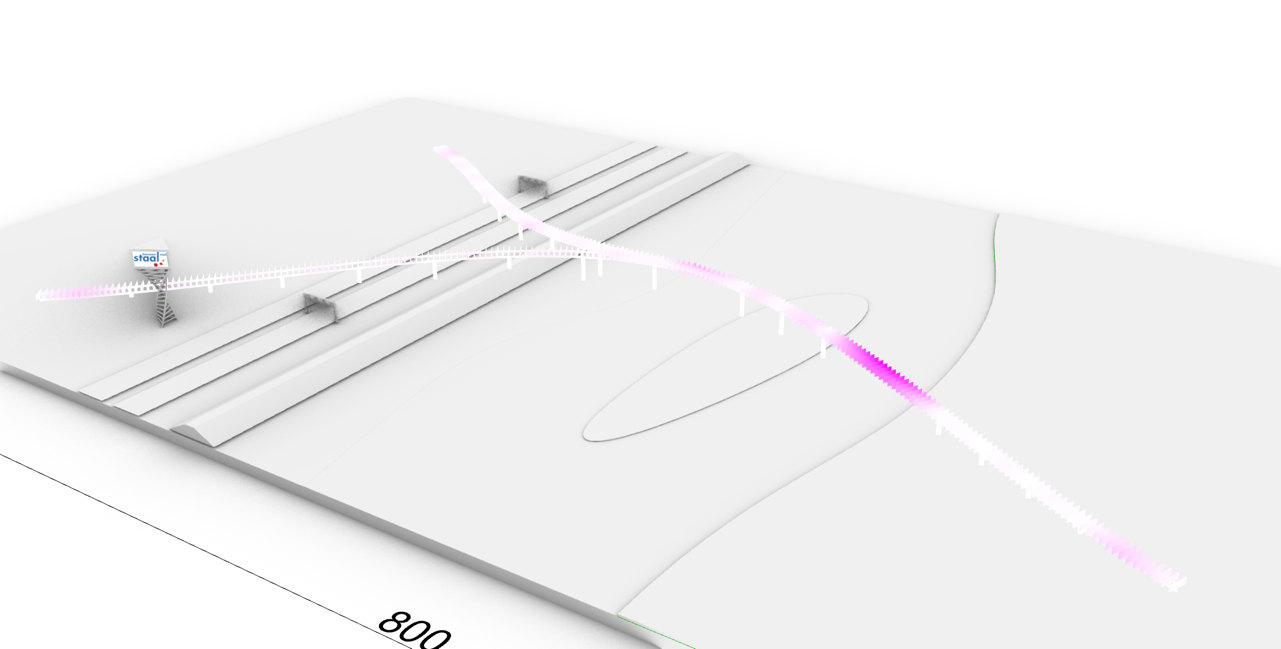 Structural Analysis
Detailed View
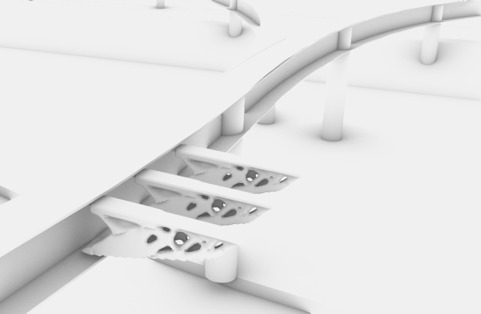